INTRODUCCIÓN A LA PROGRAMACIÓN ORIENTADA A OBJETOS
Sonia Rueda 
Depto. de Ciencias e Ingeniería de la Computación
Universidad Nacional del Sur, Bahía Blanca
DOCENTES
Profesora: Sonia Rueda 
Asistente: Mariano Maissonave
Ayudantes:
Nill Natalia
Fernando Martínez 
Ezequiel Lamarque
Fabio Campetti
Introducción a la Programación Orientada a Objetos IPOO - 2019
2
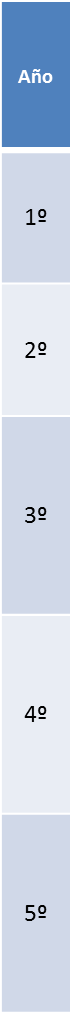 LCC
ISI
IC
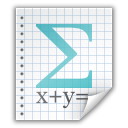 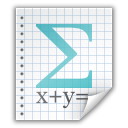 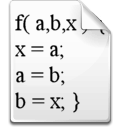 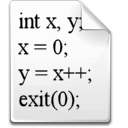 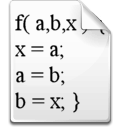 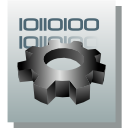 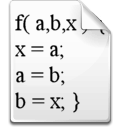 Programación
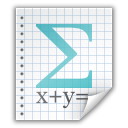 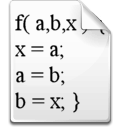 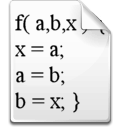 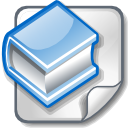 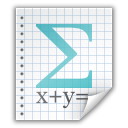 Matemática
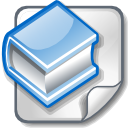 Teoría
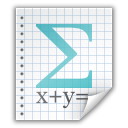 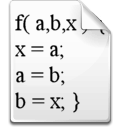 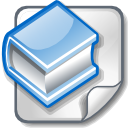 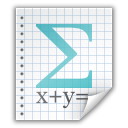 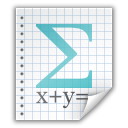 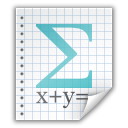 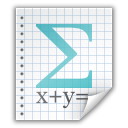 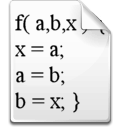 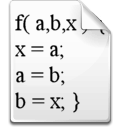 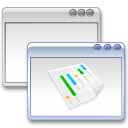 Software
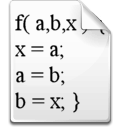 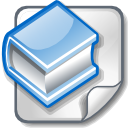 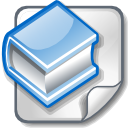 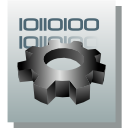 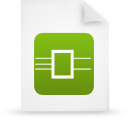 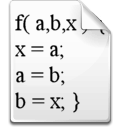 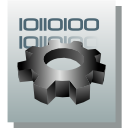 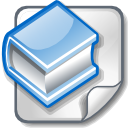 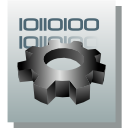 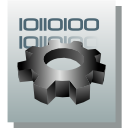 Sistemas deHardware
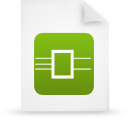 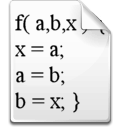 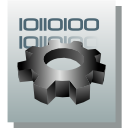 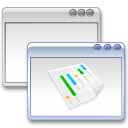 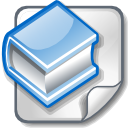 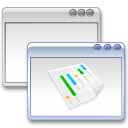 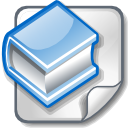 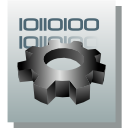 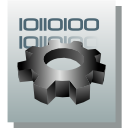 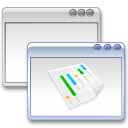 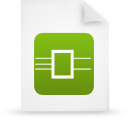 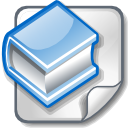 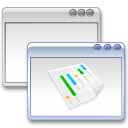 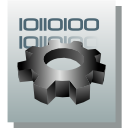 Electrónica
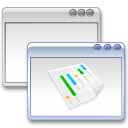 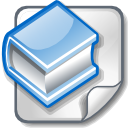 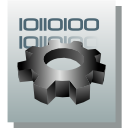 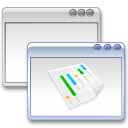 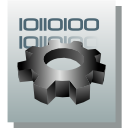 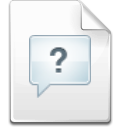 MateriaOptativa
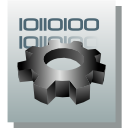 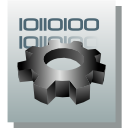 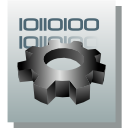 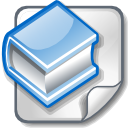 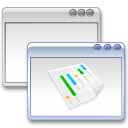 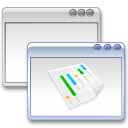 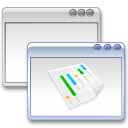 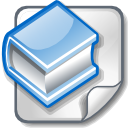 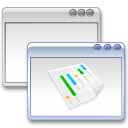 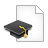 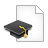 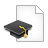 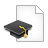 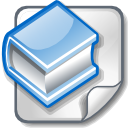 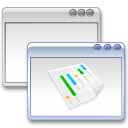 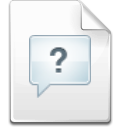 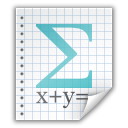 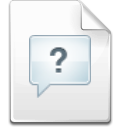 Trabajo Final
de Carrera
Introducción a la Programación Orientada a Objetos IPOO - 2019
3
OBJETIVOS DE LAS MATERIAS DEL ÁREA PROGRAMACIÓN
Aprender contenidos conceptuales.


¿Qué conceptos aprendieron en RPA?
Introducción a la Programación Orientada a Objetos IPOO - 2019
4
OBJETIVOS DE LAS MATERIAS DEL ÁREA PROGRAMACIÓN
Aprender contenidos conceptuales.
Por ejemplo:
Introducción a la Programación Orientada a Objetos IPOO - 2019
5
OBJETIVOS DE LAS MATERIAS DEL ÁREA PROGRAMACIÓN
Reforzar y desarrollar Competencias generales
Por ejemplo:
Comunicarse en forma oral y escrita
Resolver problemas
Aprender con autonomía
Administrar el tiempo
Introducción a la Programación Orientada a Objetos IPOO - 2019
6
OBJETIVOS DE LAS MATERIAS DEL ÁREA PROGRAMACIÓN
Desarrollar Competencias específicas


¿Qué competencias desarrollaron en RPA?
Introducción a la Programación Orientada a Objetos IPOO - 2019
7
OBJETIVOS DE LAS MATERIAS DEL ÁREA PROGRAMACIÓN
Desarrollar Competencias específicas
Por ejemplo:
Dividir problemas en subproblemas
Diseñar algoritmos
Utilizar diferentes lenguajes de diseño y de programación
Introducción a la Programación Orientada a Objetos IPOO - 2019
8
OBJETIVOS DE IPOO
Aprender y aplicar fundamentos de la programación orientada a objetos. 
Implementar clases que puedan integrarse a sistemas de software orientados a objetos que resuelvan problemas de pequeña escala.
Introducción a la Programación Orientada a Objetos IPOO - 2019
9
CONTENIDOS DE IPOO
Conceptos esenciales de la programación orientada a objetos.
El lenguaje de programación Java.
Introducción a la Programación Orientada a Objetos IPOO - 2019
10
[Speaker Notes: El énfasis está en el paradigma: En IPOO el lenguaje de programación se aprende de manera transversal sin llegar a tener el rol protagónico que tuvo Pascal en RPA. Los prácticos 1 y 3 están destinados a que el alumno se familiarice con los recursos básicos del lenguaje, ya sea de manera autónoma consultando tutoriales, o bien, preguntando en la práctica. El soporte de Java para la POO se presenta en las clases teóricas y se refuerza en la práctica, especialmente el soporte para abstracción de datos, encapsulamiento, herencia y polimorfismo. 
Hay que insistirles que en una carrera universitaria la expectativa no es que sean expertos en UN lenguaje o ALGUNAS herramientas, sino que sean expertos en aprender con autonomía nuevos lenguajes, herramientas y metodologías.]
CONOCIMIENTOS PREVIOS ASUMIDOS
Números Naturales. Números Enteros. Números reales. Números Racionales. Operaciones y propiedades. 
Conjuntos y Subconjuntos. Operaciones sobre conjuntos: unión, intersección, diferencia. 
Relaciones binarias. Relaciones de equivalencia.
Vectores y Matrices. Operaciones y propiedades. Producto escalar y vectorial. Transpuesta. Determinante. 
Polinomios y ecuaciones algebraicas. Sistemas de Ecuaciones lineales.  Resolución por eliminación.
Introducción a la Programación Orientada a Objetos IPOO - 2019
11
CONOCIMIENTOS PREVIOS ASUMIDOS
Interpretar lenguaje simbólico
EJEMPLO: Dada una secuencia S de números naturales S=s1,s2,…,sn se dice que S cumple la propiedad primos crecientes si si  es primo y si < si+1 para 1<=i < n.  
Implemente una solución recursiva primosCrecientes (int n) que lea una  secuencia de n números naturales de un archivo y retorne true sí y solo si la secuencia cumple la propiedad primos crecientes.
Introducción a la Programación Orientada a Objetos IPOO - 2019
12
CONOCIMIENTOS PREVIOS ASUMIDOS
Conceptos: programa,  algoritmo, identificadores, variable, constante,  tipo de dato, declaración, asignación, expresión aritmética, expresión lógica, operadores, operandos, compatibilidad de tipos, conjunción, disyunción, negación, estructura de control, condicional, iteración, bloque iterativo, condición de corte, subprograma, ambiente de referenciamiento (entorno de referencia), alcance de un identificador, parámetro, recursión. 
Lenguajes artificiales: pseudocódigo (lenguaje de diseño de algoritmos), diagramas de memoria (trazas), diagramas sintácticos.
Introducción a la Programación Orientada a Objetos IPOO - 2019
13
CONOCIMIENTOS PREVIOS ASUMIDOS
Interpretar y producir código en lenguajes artificiales:
pseudocódigo (lenguaje de diseño de algoritmos) 
diagramas de memoria (trazas)
diagramas sintácticos (BNF)
Introducción a la Programación Orientada a Objetos IPOO - 2019
14
ORGANIZACIÓN DE LA MATERIA
En las clases teóricas, en las prácticas y en el laboratorio se adopta un enfoque basado en la resolución de problemas.
En las clases teóricas se presentan conceptos, principios, herramientas y técnicas de programación orientada a objetos y se aplican en casos de estudio concretos.
En las clases prácticas se profundiza la presentación de los lenguajes, se aplican los conceptos, principios y técnicas, se implementan clases a partir de especificaciones de requerimientos y diagramas  y se diseñan los algoritmos que modelan los servicios.
En las clases de laboratorio se completan  o modifican implementaciones y se verifican las soluciones de algunos casos de estudio.
Introducción a la Programación Orientada a Objetos IPOO - 2019
15
DISTRIBUCIÓN DE LOS CONTENIDOS
Introducción a la Programación Orientada a Objetos IPOO - 2019
16
CONTENIDO DE LAS EVALUACIONES
Introducción a la Programación Orientada a Objetos IPOO - 2019
17
MATERIAL
Conceptos de Programación Orientada a Objetos
     Sonia Rueda y Martín Larrea
Diapositivas de la teoría y de la práctica
Trabajos prácticos
Casos de Estudio implementados
Las actividades de laboratorios optativos
www.cs.uns.edu.ar/materias/ipoo
Introducción a la Programación Orientada a Objetos IPOO - 2019
18
ALGUNAS RECOMENDACIONES
El objetivo de estas presentaciones es simplemente agilizar la clase y permitir al alumno concentrarse en el tema y no estar pendiente de “copiar del pizarrón”
Estas presentaciones estarán disponibles para los alumnos en la página web.
No reemplazan a la clase. Son sólo una guía dentro del desarrollo de la clase.
Introducción a la Programación Orientada a Objetos IPOO - 2019
19
ALGUNAS RECOMENDACIONES
La asistencia a las clases teóricas es importante pero no es suficiente, es necesario mantener la atención y consultar las dudas.
La participación activa en las clases prácticas y en los laboratorios mejora considerablemente el rendimiento en las evaluaciones. 
La administración del tiempo y la planificación responsable de las actividades en la semana, el cuatrimestre y el año, es un factor fundamental para la adaptación al ámbito universitario.
Introducción a la Programación Orientada a Objetos IPOO - 2019
20
CORRELATIVAS
Introducción a la Programación Orientada a Objetos tiene dos materias correlativas:
Resolución de Problemas y Algoritmos
Elementos de Algebra y de Geometría
Ambas tienen que estar cursadas en el momento que se controlan las correlativas. 
Aquellos alumnos que no tengan las correlativas cursadas pueden asistir a clase como oyentes pero NO pueden rendir los parciales.
Introducción a la Programación Orientada a Objetos IPOO - 2019
21
CORRELATIVAS
Para promocionar o rendir el final de Introducción a la Programación Orientada a objetos es necesario:
Tener aprobado el final de Resolución de Problemas y Algoritmos
Tener cursada Elementos de Algebra y de Geometría.
El Plan de Estudios establece que Elementos de Algebra y de Geometría tiene que estar aprobada para rendir el final de Introducción a la Programación Orientada a objetos, pero el Consejo Departamental estableció una excepción general.
Introducción a la Programación Orientada a Objetos IPOO - 2019
22
Los órganos de gobierno
Qué es una excepción?
Saben qué es el Consejo Departamental?
Y el Consejo Superior Universitario?
Conocen el Reglamento de la Actividad Estudiantil?
Y el Calendario Universitario?
Introducción a la Programación Orientada a Objetos IPOO - 2019
23
OTROS TEMAS
ENCUESTAS 
www.cs.uns.edu.ar
Tutorías
Inquietudes o problemas generales o personales
tutoria@cs.uns.edu.ar
Inglés
Examen de suficiencia
Curso de Lectura Comprensiva de Inglés 
San Juan 645
Introducción a la Programación Orientada a Objetos IPOO - 2019
24